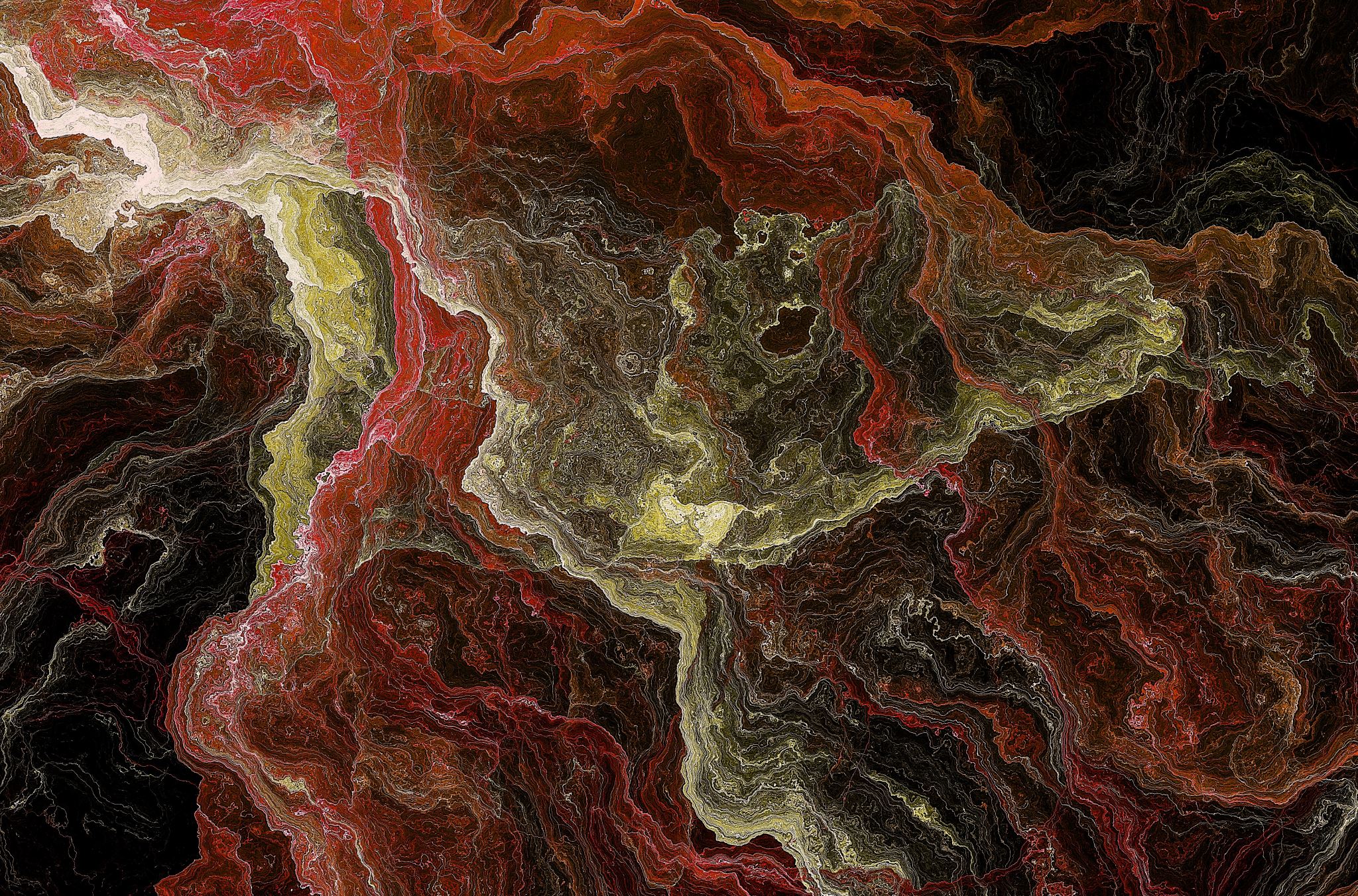 The Lotteryby Shirley Jackson
Textual Analysis: Prose and Short Story
Dr. Gamze Katı Gümüş
Bitter Fruit by Abel Meeropol(1937)
Southern trees bear a strange fruitBlood on the leaves and blood at the root Black bodies swingin' in the Southern breeze Strange fruit hangin' from the poplar trees 
Pastoral scene of the gallant SouthThe bulgin' eyes and the twisted mouth Scent of magnolias sweet and fresh Then the sudden smell of burnin' flesh 
Here is a fruit for the crows to pluckFor the rain to gather, for the wind to suck For the sun to rot, for the tree to drop Here is a strange and bitter crop
Strange Fruit
https://www.youtube.com/watch?v=Web007rzSOI
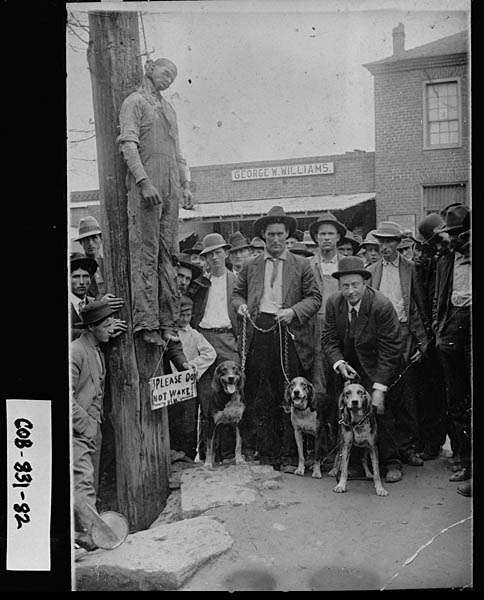 Charlie Hale, 1911
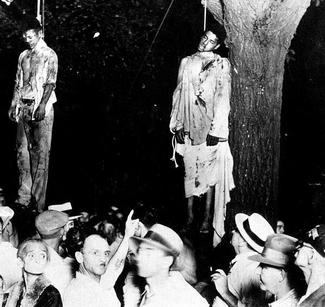 Thomas Shipp and Abram Smith, 1930
Will Brown, 1919
Jesse Washington, 1916
Short Film (1969)
https://www.youtube.com/watch?v=vQQoMCaUz5Y
“Therefore, just as sin came into the world through one man, and death through sin, and so death spread to all men because all sinned.” (Romans 5:12)

“The soul that sins, it must die.” (Ezekiel 18:20)

You were ransomed from the futile ways inherited from your forefathers, not with perishable things such as silver or gold, but with the precious blood of Christ, like that of a lamb without blemish or spot.” (1 Peter 1:18-19)
Biblical Allusions
[Speaker Notes: From https://elbourne.org/2018/05/the-curse-of-the-black-spot/]